VISUAL SYSTEM
The visual system captures light from the environment and converts it into electrical signals, which are then interpreted by the brain to produce images, enabling the perception of color, shape, depth, and movement.
CANAL OF SCHLEMM
VITREOUS HUMOR
CORNEA
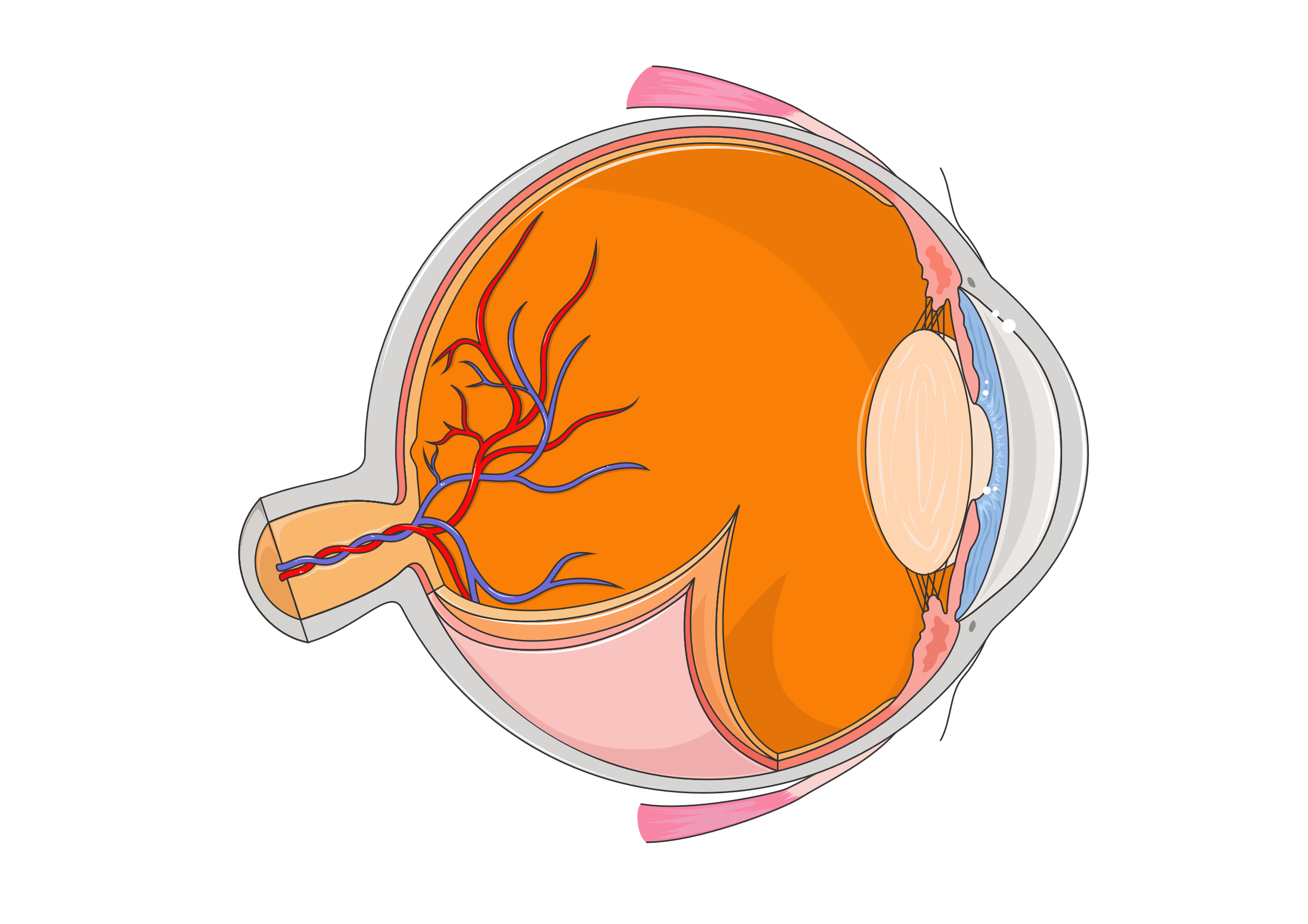 MACULA
IRIS
OPTIC NERVE
PUPIL
RETINAL BLOOD VESSELS
LENS
SCLERA
CHOROID
RETINA